Қазақстан Республикасының Бiлiм және ғылым министрлігі
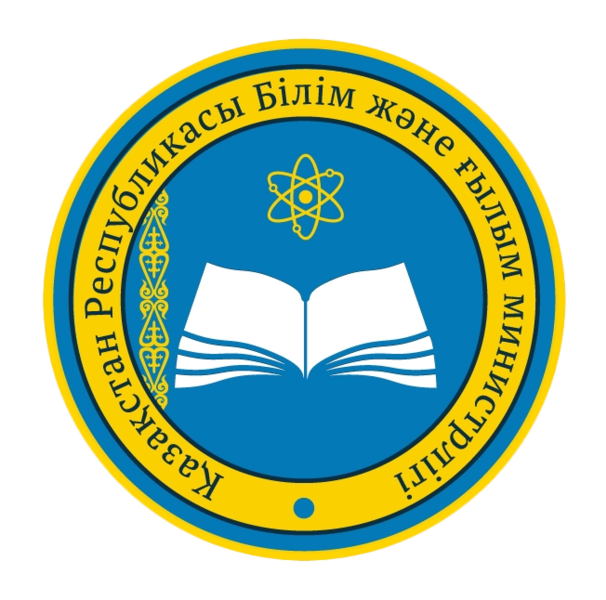 Аттестация педагогов
Министерство образования и науки Республики Казахстан
1
Министерство образования и науки Республики Казахстан
Аттестация педагогов регламентированы:
Приказами  Министра образования  и  науки  РК:
от  27 января 2016 года   № 83 «Об утверждении Правил и условий проведения аттестации педагогов, занимающих должности в организациях образования, реализующих общеобразовательные учебные программы дошкольного воспитания и обучения, начального, основного среднего и общего среднего образования, образовательные программы технического и профессионального, послесреднего, дополнительного, специализированного и специального  образования, и иных гражданских служащих в области образования и науки 
 
«Об утверждении Правил присвоения (подтверждения) квалификационных категорий педагогам
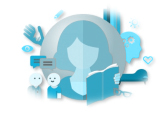 2
Министерство образования и науки Республики Казахстан
Этапы аттестации
-
+
+
+
+
+
+
+
-
-
1 раз в 5 лет
1 раз в 3 года
НКТ проводится в сроки, указанные в заявлении педагога
3
Министерство образования и науки Республики Казахстан
«Содержание учебного предмета» и «Педагогика, методика обучения»
Впервые НКТ будут сдавать:
Педагоги дошкольных организаций воспитания и обучения
Комплексное аналитические обобщение итогов деятельности  


Надбавки к зарплате
от 30% до  50%
«Методика дошкольного воспитания и обучения»
Педагоги организаций дополнительного образования
«Основы психологии» и «Педагогика, методика обучения»
«Дошкольная педагогика и психология»
Методисты методических кабинетов (центров)
Для организаций ТИПО
Руководители организаций образования
«Направление деятельности» и «Педагогика, методика обучения»
Комплексное аналитическое обобщение итогов деятельности  
от 30% до 100%
 
в зависимости от категории
Знание законодательств РК 
Управленческие компетенции
4
Министерство образования и науки Республики Казахстан
По итогам аттестации педагогам предусмотрена доплата за квалификацию педагогического мастерства в размере
Доплата за квалификационную категорию предусмотрена и для руководителей и заместителей руководителей организаций образования в размере
Руководитель, заместитель руководителя первой категорий
Педагог - модератор
100%
30%
50%
Руководитель, заместитель руководителя  второй категорий
35%
Педагог - эксперт
30%
Руководитель, заместитель руководителя третьей категорий
40%
Педагог - исследователь
50%
Педагог - мастер
5
Министерство образования и науки Республики Казахстан
Национальное квалификационное тестирование педагогов планируется проводить  июнь-август  месяце т.г.
Прием заявлении на НКТ  -  21 мая т.г.
«Информатика»
«Физика»
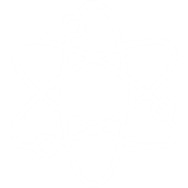 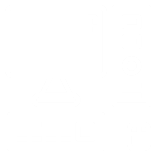 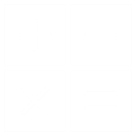 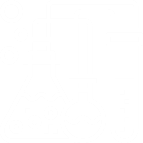 «Математика»
«Химия»
Общее время тестирования - 210 мин
Для предметов «Математика», «Физика», «Химия», «Информатика» - 240 мин
6
Министерство образования и науки Республики Казахстан
Правила проведения процедуры НКТ
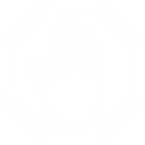 При проведении национального квалификационного тестирования не допускается выходить из аудитории без разрешения и сопровождения дежурного, разговаривать друг с другом, пересаживаться с места на место, обмениваться материалами, выносить материалы из аудитории, заносить в аудиторию и использовать предметы (учебники и методическую литературу, цифровую смарт-аппаратуру)
При нарушении Правил составляется акт обнаружения предметов и удаления из аудитории педагога, нарушившего правила поведения в аудитории, и (или) акт выявления подставного лица на тестировании и аннулируется
По завершении национального тестирования на экране открываются результаты (правильными и неправильными ответами с обоснованиями), педагог знакомится с ними и в случае несогласия с обоснованиями подает апелляцию в республиканскую апелляционную комиссию посредством ИКТ
Результат тестирования – справка о прохождении национального квалификационного тестирования отображается в личном кабинете педагога
7
Министерство образования и науки Республики Казахстан
По информации региональных управлений образования количество педагогов, желающих сдать НКТ на указанный период, 
составляет 113 616 человек
дошкольного образования
 – 18 054
дополнительного образования – 4183
техническое и профессиональное образование – 6147
среднего образования 
– 83 941
методистов – 1291
8
Министерство образования и науки Республики Казахстан
В базе НЦТ имеются 134114 тестовых заданий Национального квалификационного тестирования по 66 предметам на  казахском и русском языках.
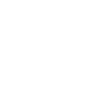 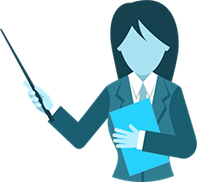 В 2020 году разработано 21000 новых тестовых заданий по 38 предметам
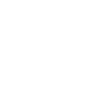 При соблюдения санитарных норм во время карантина (расстояние между тестируемыми– не менее 2-х метров), педагоги могут пройти НКТ в течении двух месяцев
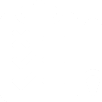 Период проведения НКТ будет разработан алгоритм проведения с учетом чрезвычайного положения с учетом наличия всех необходимых предметов (маски, кварцевание и т.д.)
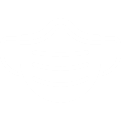 9
Министерство образования и науки Республики Казахстан
Второй этап аттестации – комплексное аналитическое обобщение итогов деятельности педагогов проводится согласно приказу МОН РК от 14 мая 2020 года №192
Для проведения процедуры присвоения (подтверждения) квалификационных категорий на соответствие заявленной квалификационной категории создается экспертный совет
рекомендации по комплексному аналитическому обобщению итогов деятельности педагога
прием материалов от Комиссии до 15 мая и             15 ноября текущего года
не менее 5 человек
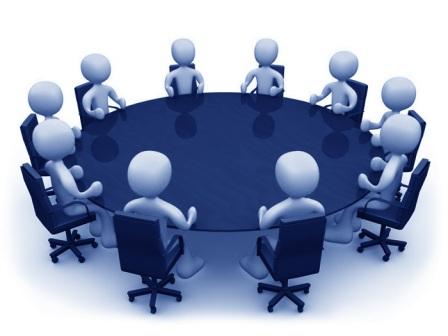 рекомендации  
о соответствии или 
о несоответствии
критерии оценивания портфолио педагогов
листы оценивания
направляет в Комиссию до 15 июня и 15 декабря текущего года
10
Your Footer Here
Порядок очередного присвоения квалификационных категорий педагогам
Решение 
Конкурсной комиссии
соответствует заявленной квалификационной категории
               
               	не соответствует заявленной квалификационной категории
                                                                                                                                                                                                                                                                                                                            	соответствует квалификационной категории, ниже заявленной на один уровень
!
Приказ о присвоении квалификационной категории издается не позднее 15 июля и 25 декабря текущего года соответствующего уровня
11
Your Footer Here
Порядок присвоения квалификационной категории педагогам без прохождения процедуры присвоения квалификационной категории
«педагог-модератор»
«педагог-исследователь»
«педагог»
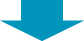 выпускникам высших учебных заведений и организаций технического и профессионального, послесреднего образования при поступлении на работу впервые, показавшим отрицательный результат национального квалификационного тестирования на квалификационную категорию «педагог-модератор»
лица, являющиеся выпускниками программы «Болашақ», а также лица, вошедшим в Президентский кадровый резерв, выпускники зарубежных высших учебных заведений, входящих в список рекомендованных для обучения по программе «Болашак», категория присваивается на основании личного заявления и без прохождения процедуры присвоения квалификационной категории
лица, окончившие техническое и профессиональное, послесреднее, высшее, послевузовское учебное заведение, с «отличием» категория присваивается без прохождения НКТ
педагогам иностранных (английский, немецкий, французский) языков, имеющим сертификаты по методике CLIL и уровню владения иностранным языком
12
Your Footer Here
Спасибо за внимание!
13
Министерство образования и науки Республики Казахстан